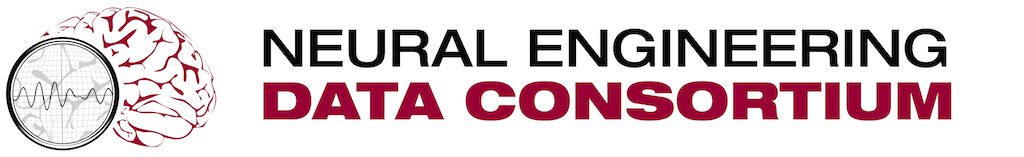 Weekly Report
By: Devin Trejo

Week of July 6, 2015-> July 12, 2015
Previous Goals
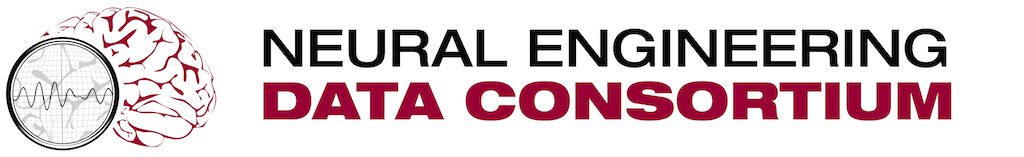 WE2 Workshop
Isip security cleared and domain name responding on world wide web.
Purchase hardware for cluster!?
Create a list of compensation budget management issues that need to be address.
Finish 2014 NEDC Corpus.
Accomplishments
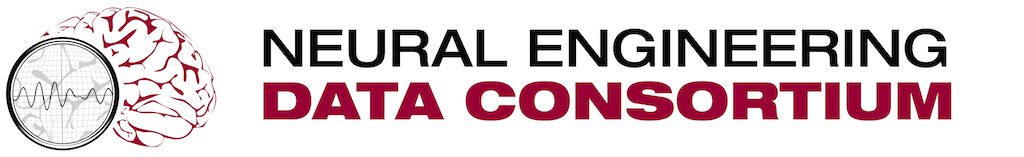 WE2 Workshop
Budget
Met with Dr. Picone to calculate fringe benefits. 
We balanced the compensation budget sheets to date.
Accomplishments
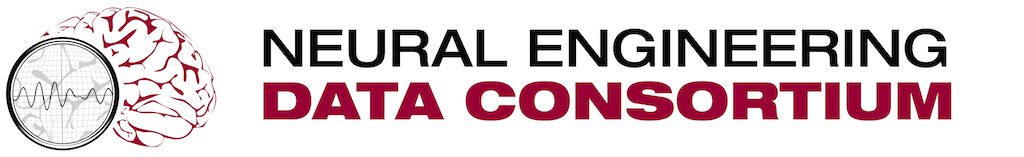 ISIP Website: No accomplishment
Still waiting for security approval to get the server on public domain.
Git
Web server is waiting for IT security approval -> couldn't thoroughly test the environment. 
Main boot drive throwing SMART errors
Accomplishments (cont.)
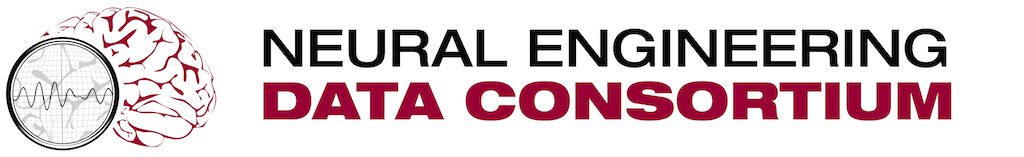 Cluster
Finalized the compute cluster build configuration
Contacted several vendors (to get the best deal possible).
WebEx session w/ Dr. Picone to discuss cluster serial job parallelization across nodes. 
If you specify a job to run on nodes=3:ppn=2 and submit a PBSJOB script with multiple serial jobs it will run on one node exclusively. The other two nodes will sit idle and the job schuelder will not submit new jobs to those idle nodes.
If you set the ppn=2 while the node has 4 cores and submit multiple serial jobs use a PBSJOB script, it will run on all four codes on the node. The job scheduler doesn't restrict core usage for a job even when specifying a ppn count. 
I'm currently experimenting currently with a OpenMPI/pbsdsh approach to running multiple serial jobs in parallel.
Accomplishments (cont.)
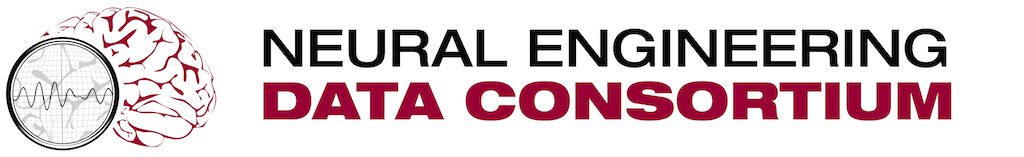 NEDC
Spell check for 2014 is done. 
Copied in 16 out of 44 new CDs. These are for release_2015 book_17.
Status:
New Goals
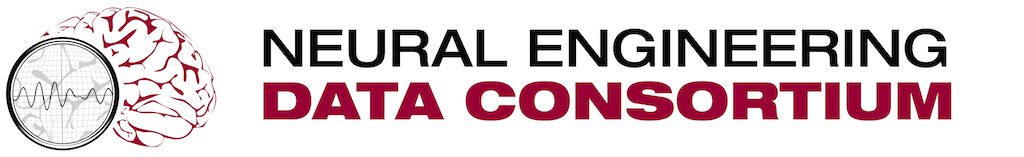 WebServer
Webserver security checked. 
GitLab test
NEDC
Rerun all the checks on 2014, including check_mrms across the entire database, to make sure we didn't miss anything.
Digitize and store the new CDs
Move forward on 2015
Cluster
Purchase hardware for cluster!? (week2)
Test further ways to parallelize jobs across multiple nodes.
Poster